SOCb2002 Sociální hnutí a politický protest
Přednáška 10: Sociální hnutí, etnicita a rasa
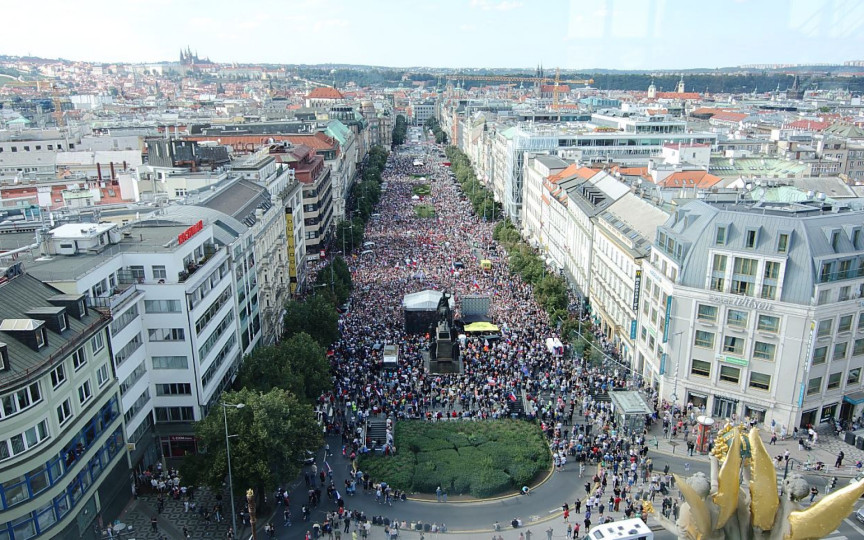 Mobilizace okolo etnicity/rasy
„stará hnutí“ – hnutí za zrušení otroctví (abolicismus) v Evropě a USA ke konci 18. století (kvakeři, British and Foreign Anti-Slavery Society - 1839, Aborigines' Protection Society – 1837)
Hnutí za lidská práva v USA (cca. 1954-1968) – snaha o zrušení rasové segregace a diskriminace (D. McAdam a teorie politického procesu)
Hnutí žádající zachování segregace („white supremacists“) (KKK – 1865)
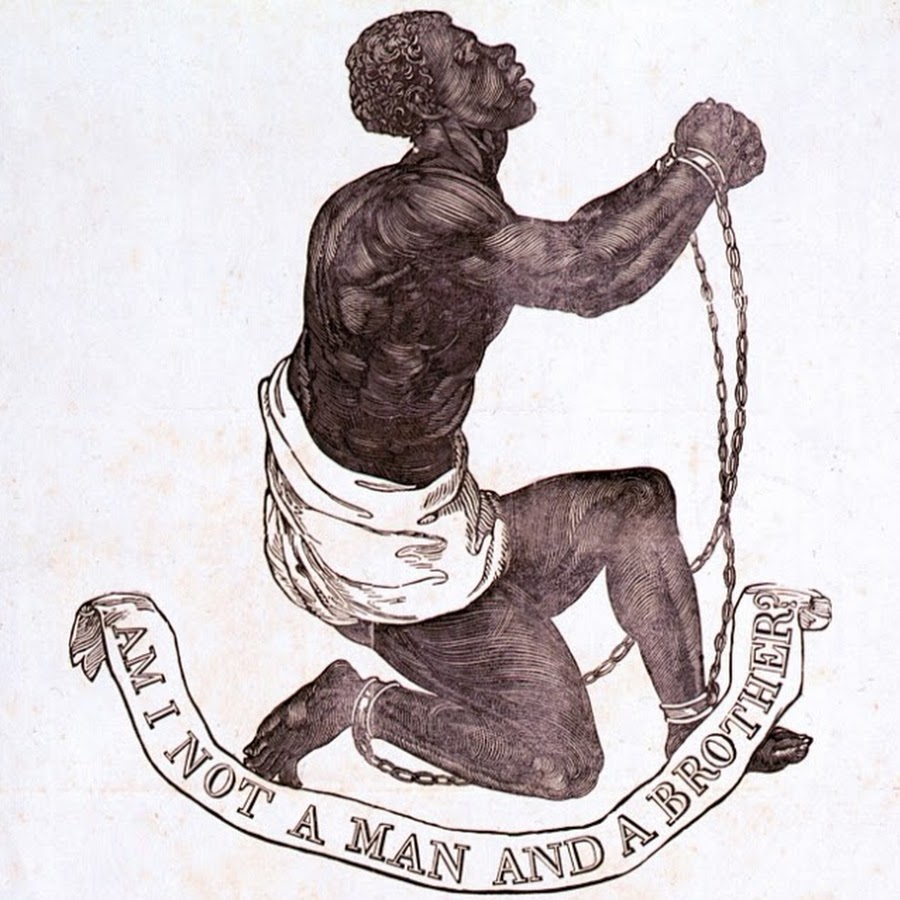 Nedávné mobilizace
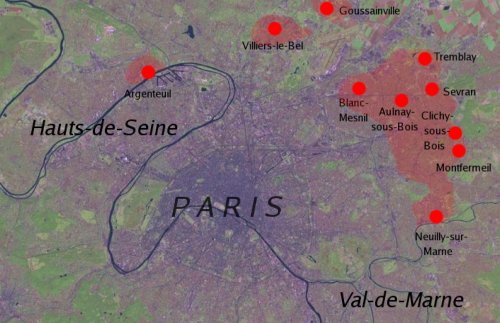 Protesty v Los Angeles 1992
Protesty na  pařížských předměstích 2005 
Anglické protesty 2011
Black Lives Matter
České mobilizace okolo etnicity/rasy
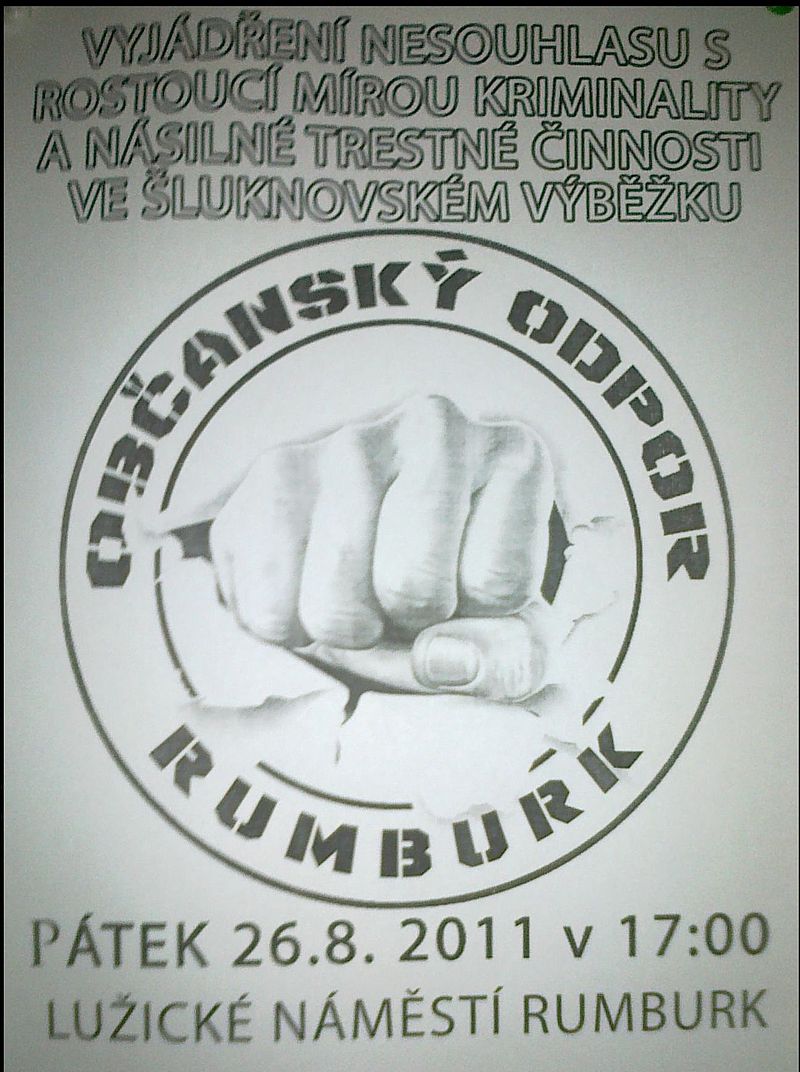 Typicky romské a proti-romské mobilizace – anticiganismus
Romské hnutí?
2009 – útok ve Vítkově
2011/2012 – protiromské demonstrace na Šluknovsku, Břeclav
Po r. 2013 postupně přešlo k proti-uprchlický a solidaristický aktivismus
Radikální pravice (SPR-RSČ, DS, DSSS) a radikální levice (Antifa, SocSol)
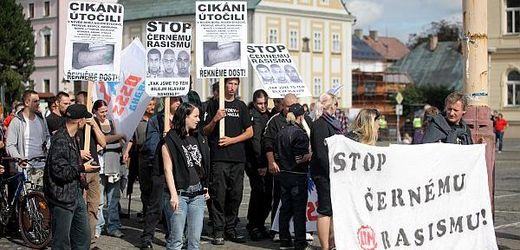 Česká proti-migrační mobilizace
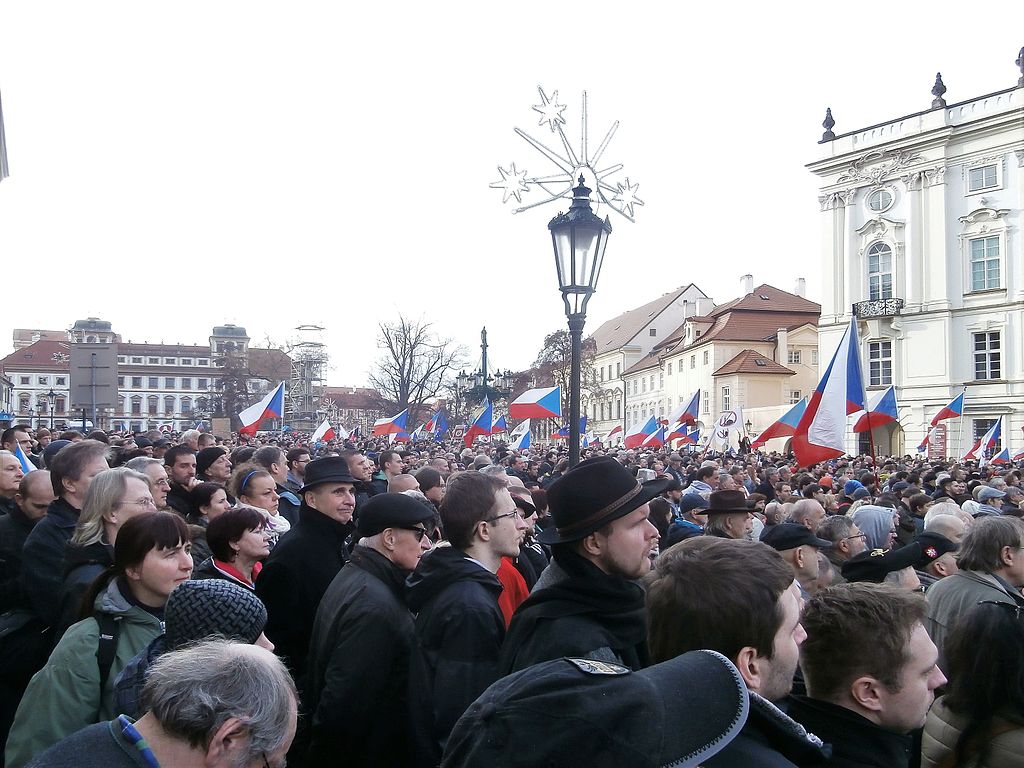 2015 – evropská migrační krize
ČR - noví aktéři proti-migračního aktivismu (Islám v České republice nechceme, Úsvit, SPD)
Role politických elit
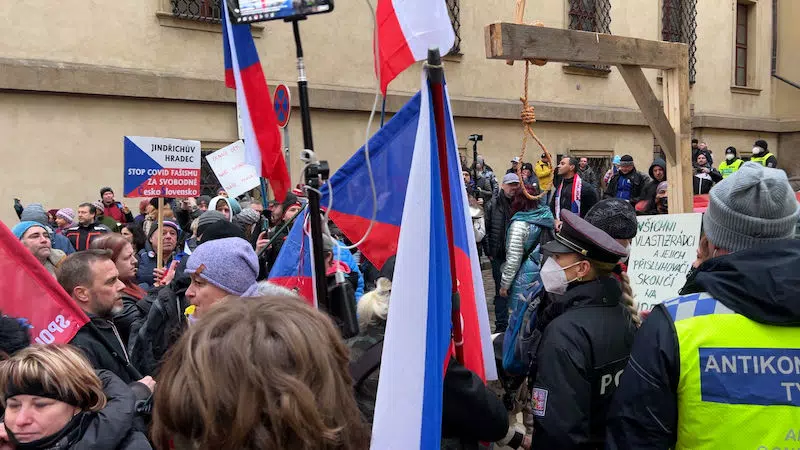 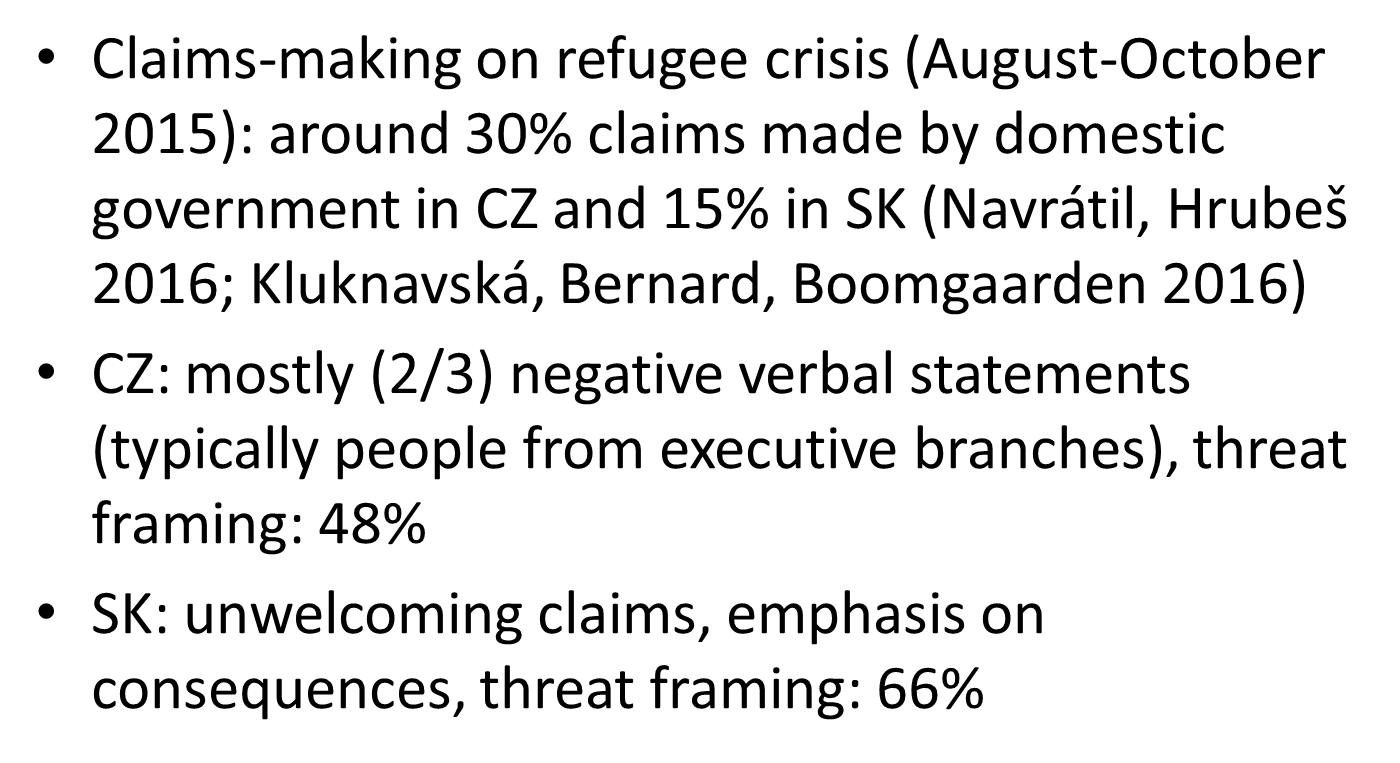 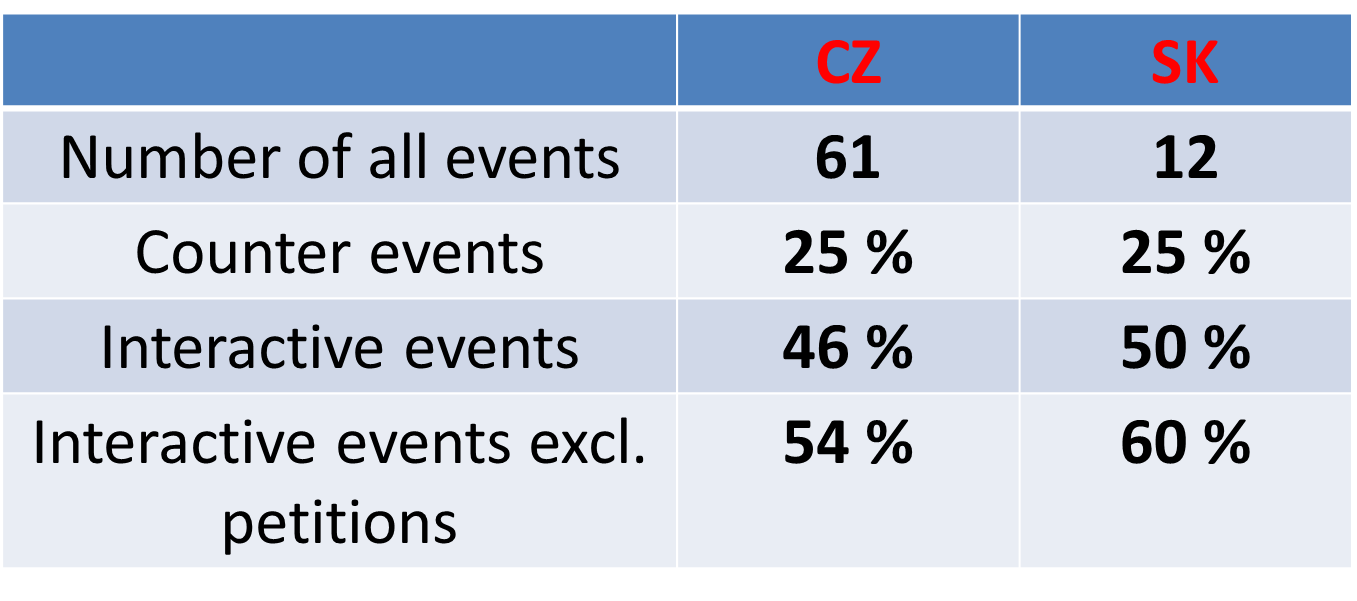 Teorie
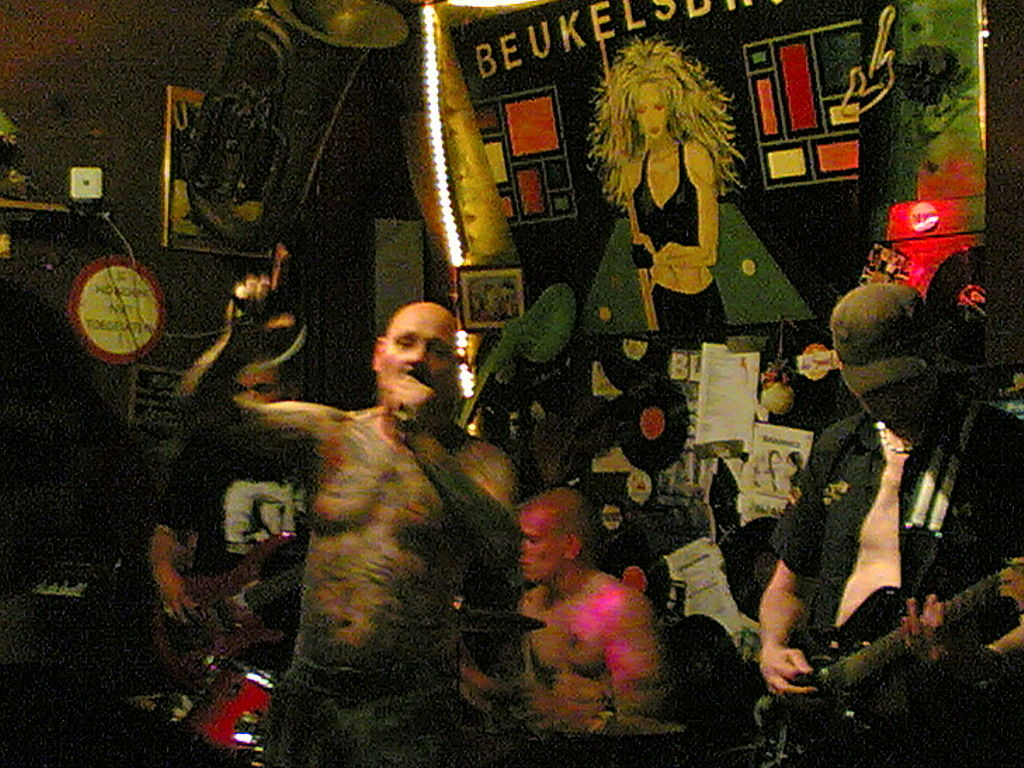 Hnutí vs. Proti-hnutí
Teorie diskurzivních příležitostí
Mobilizace znevýhodněných sociálních skupin (role dalších kolektivních aktérů)
Role hrozeb pro status dominantních sociálních skupin a tříd
Vztah politické mobilizace a subkultur
Symbolická politika (rámce, hrozby, jazyk)
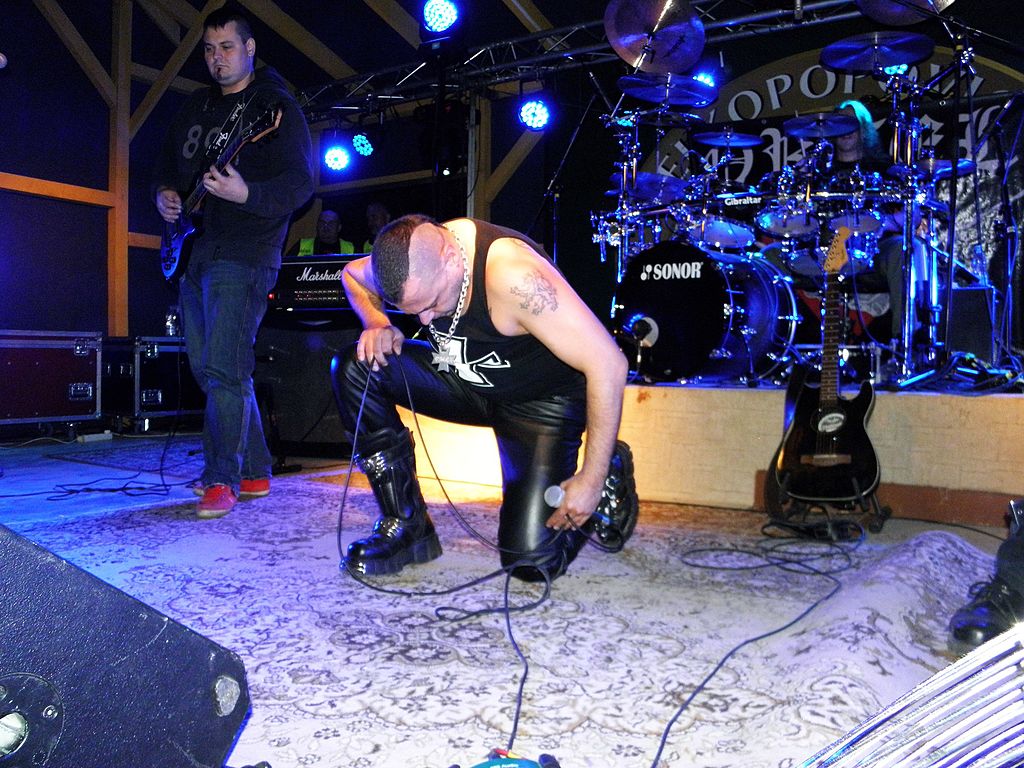